Revision 1
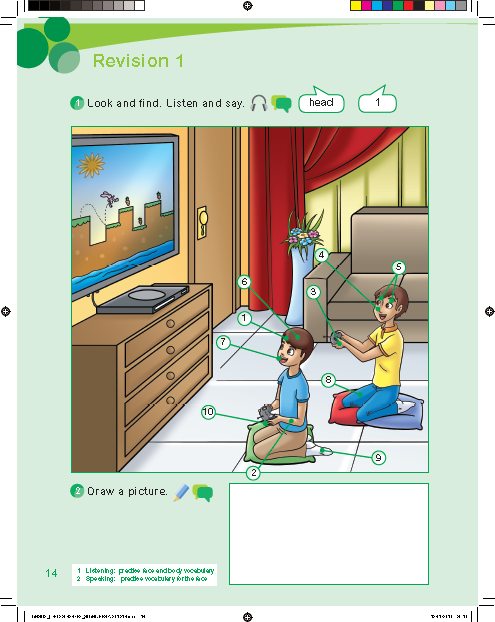 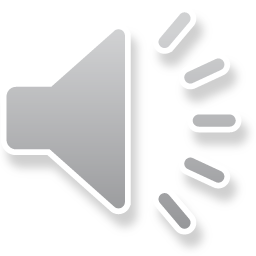 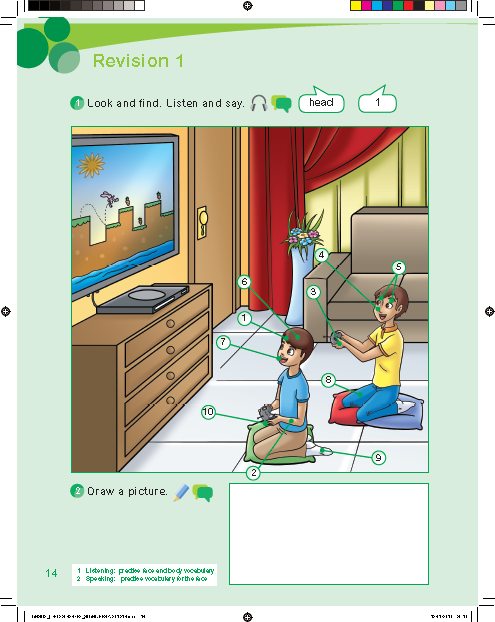 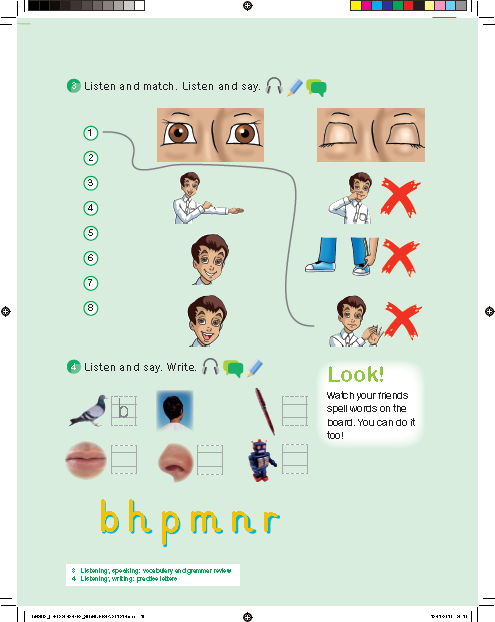 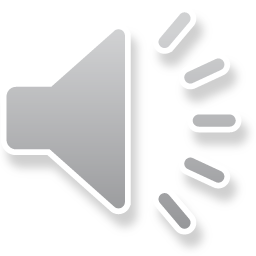 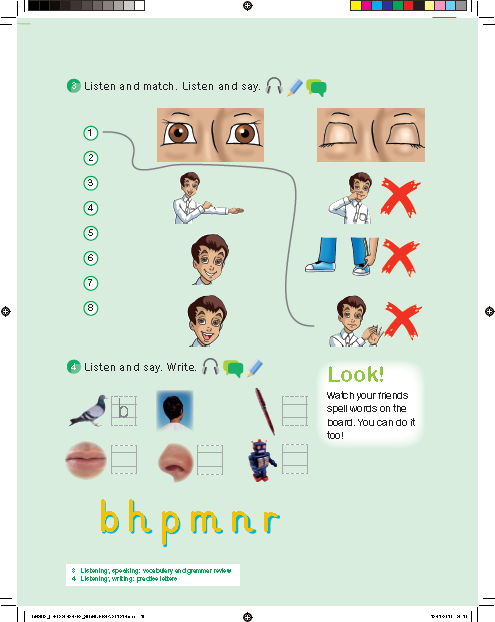 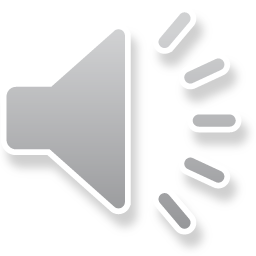 Work bookp. 65
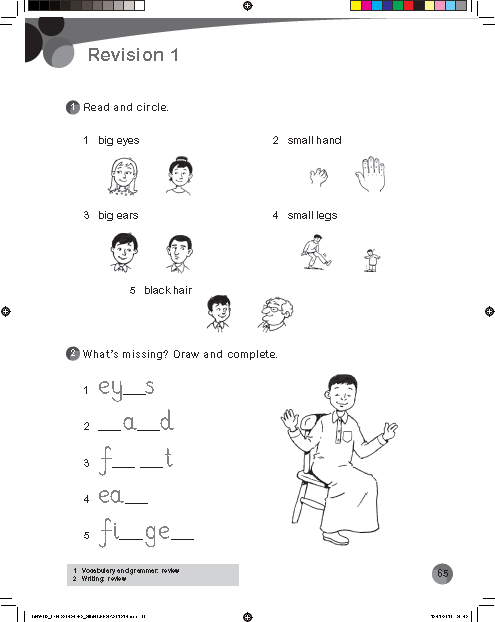 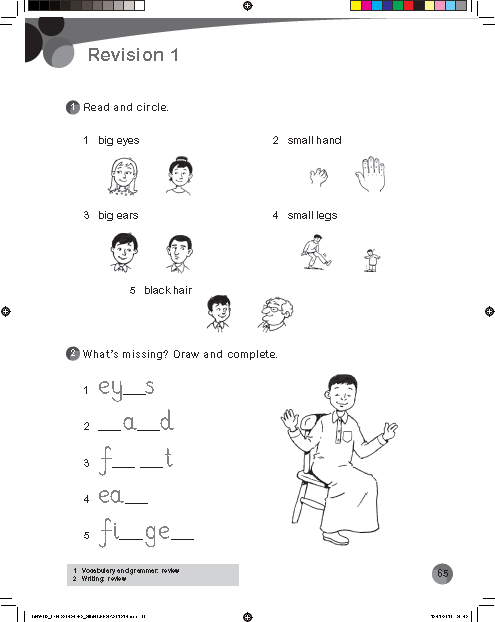 e
n
h
o
o
r
n
r
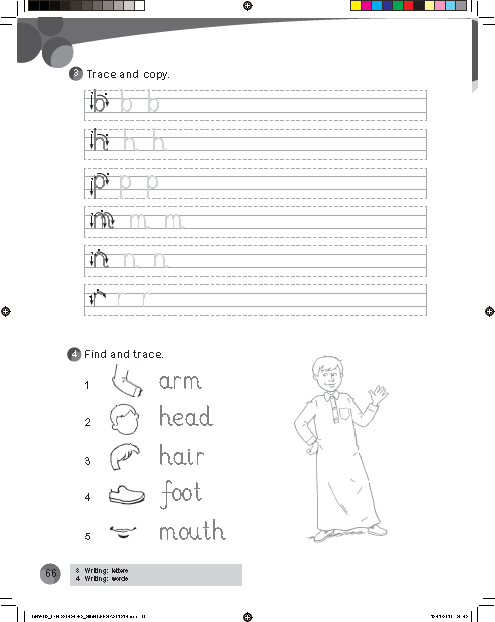 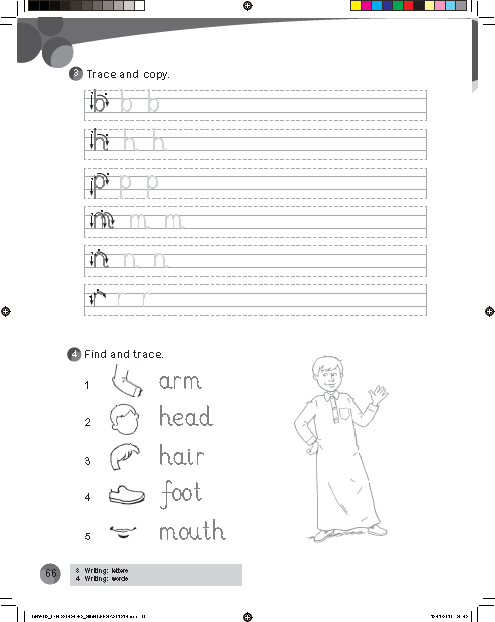